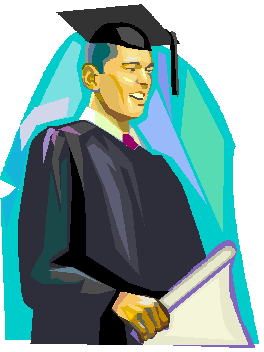 Юридическая консультация
Ситуация 1.
Десятилетний мальчик бросал снежками в проходящий транспорт и попал в лобовое стекло автомобиля «БМВ». Водитель от неожиданности резко затормозил. В результате идущий следом автомобиль врезался в заднюю часть «БМВ». Обе машины пострадали. А ведь при этом могли  пострадать и даже погибнуть люди!Как можно назвать поступок мальчик? Какую ответственность  он несет? Будет ли возмещен причиненный им вред?
Ответ:
Это хулиганство. Родители возместят ущерб, оплатив ремонт машины, а мальчика вызовут на заседание комиссии по делам несовершеннолетних для определения наказания.
Ситуация 2.
Несколько подростков 12-14 лет развлекаются тем, что отвинчивают с рельсов гайки и подкладывают на рельсы различные предметы. Если бы не бдительность машиниста поезда, то неизвестно, чем бы закончилась поездка для пассажиров.считается ли это озорством  или преступлением?
Ответ:
Это преступление, т.к. является умышленным действием, которое могло бы вызвать крушение поезда. За это преступление подростков могут привлечь к уголовной ответственности.
Ситуация 3.
У гимназии № 1 настораживающая суета: дети организованно, но массово выводятся из школы, на территории гимназии находятся милиция и пожарная служба. Оказывается, по телефону сообщили директору, что здание заминировано. Тщательная проверка здания специальными службами показала, что повод для беспокойства нет- вызов был ложным. Дальнейшее расследование привело к ученику 8 класса, звонившему с целью сорвать таким образом контрольную по физике. Как вы расцениваете его поступок и какие меры   воздействия будут применены к нему?
Ответ:
Если  виновник не достиг 14-тилетнего  возраста, то его родители наказываются штрафом с возмещением затраченных расходов на  выезд спецслужб; если виновник достиг 14- его возраста, то за заведомо ложное сообщение об опасности- уголовное наказание.
Ситуация 4
Зритель. 14-няя учащаяся СШ № 3 Люба Н. заметила у своей подруги дорогостоящий мобильный телефон, после чего, когда дети находились на уроке физкультуры, тайно взяла из портфеля указанный телефон. Подруга обратилась в милицию за оказанием помощи в розыске. После вмешательства милиции Люба  телефон вернула. Квалифицируйте действия Любы Н. Какие у нее отягчающие и смягчающие обстоятельства
Ответ:
Кража……..